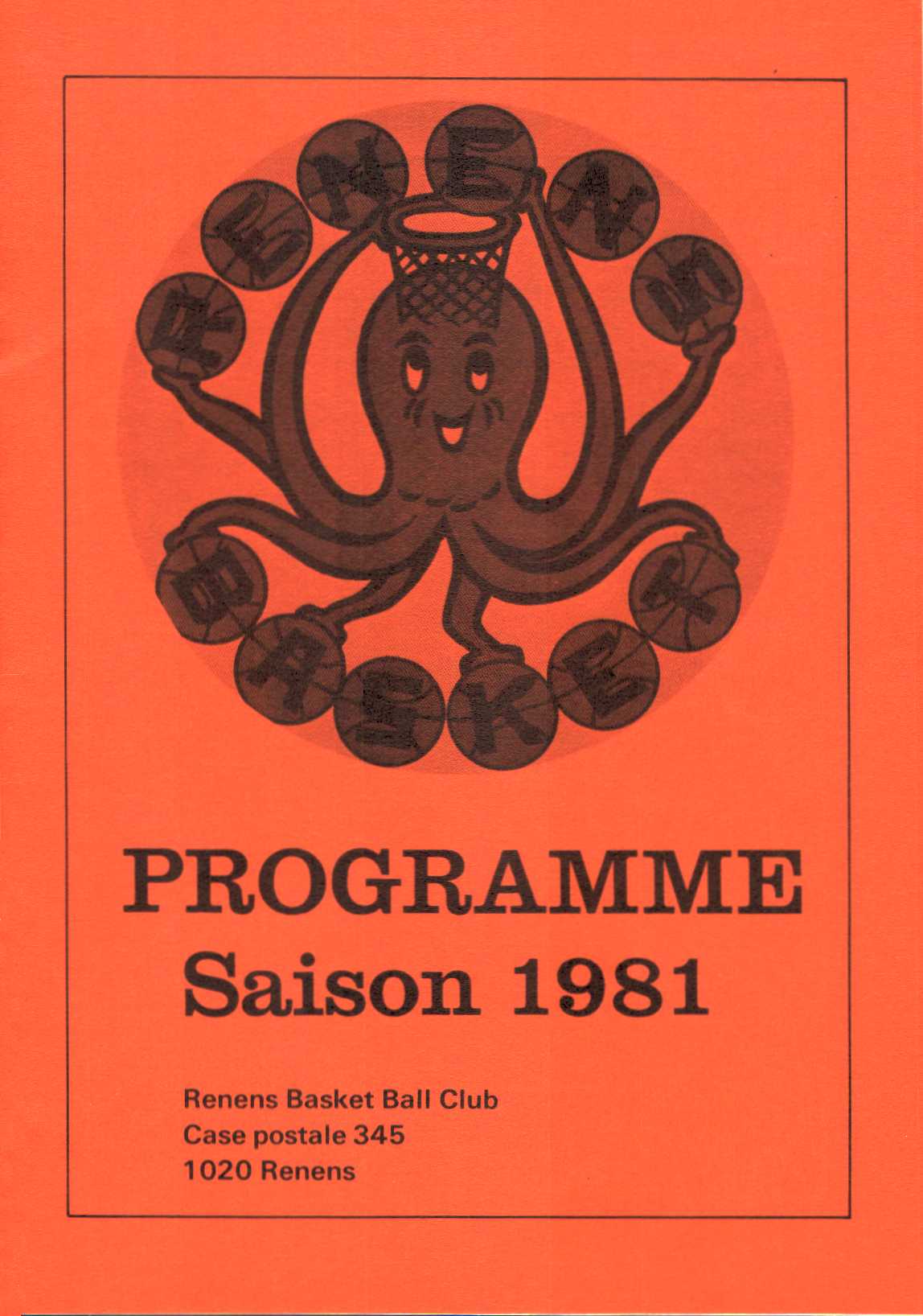 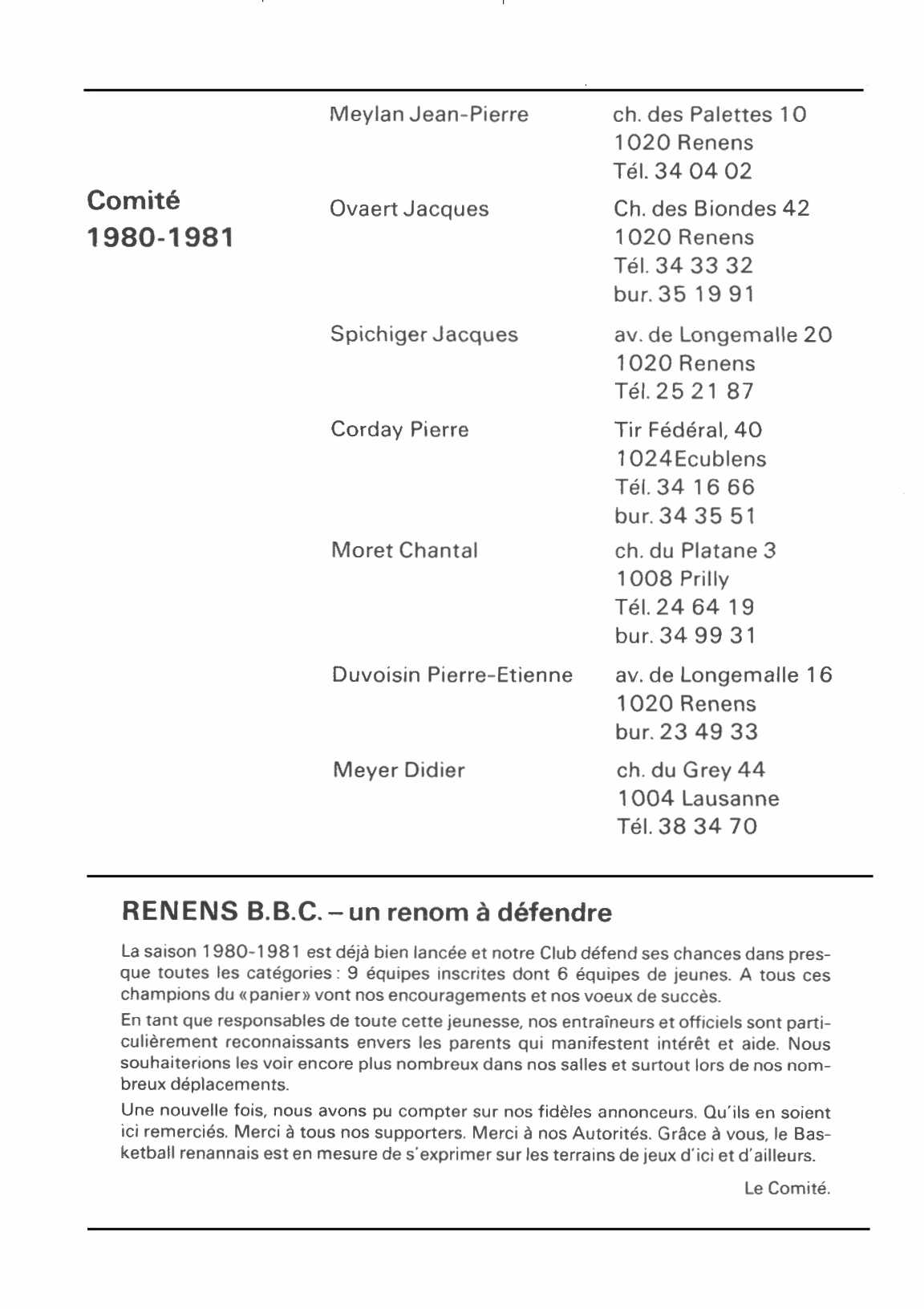 01.03.2020
1